Practicing the Seventh Tradition
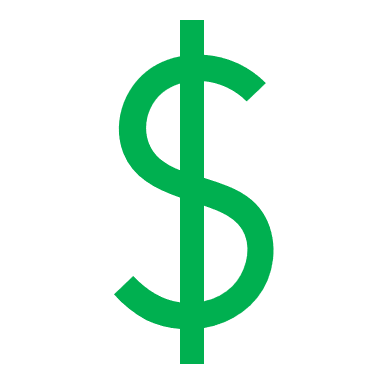 Individual, Group, District, AIS/LDC, and Area Budgeting
[Speaker Notes: While the Seventh Tradition is about more than just money, today we will examine budgeting, or practicing the Seventh Tradition at all levels: the individual, the group, the district, the AIS/LDC, and the Area.

Remember, the disease of alcoholism leaves many working on renewing their financial situations and returning to the basics of budgeting 101.]
Spiritual Principles
[Speaker Notes: Let's look at some spiritual principles associated with our finances. As Lois said, "It's all spiritual!" One of our first Treasurers said, "Money is my messenger in places I cannot be!" If we think abundantly, there will always be enough. However, we must act prudently, so our spending is wisely considered. We practice equality through the Equalized Expense, and we have gratitude for all who keep this program going so that it can be there for the next newcomer!]
WSC Structure and the Flow of Our Seventh Tradition
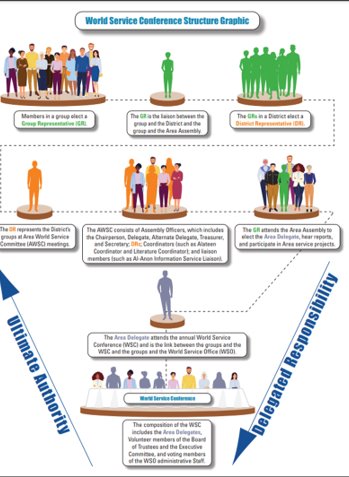 [Speaker Notes: Just as our links of service flow from the groups, to the districts, to the Areas, to the WSO/WSC, so flow our contributions. The groups ultimately delegate responsibility to the WSO, which has the ultimate authority to provide services to all of the groups.]
Let It Begin with Me!
[Speaker Notes: So, “Let It Begin with Me!” As a member, I decide how much I put in the basket at a face-to-face meeting or how much to contribute electronically (some groups have Zelle, Venmo, PayPal, or etransfer in Canada) or by mail to the Group Treasurer. I support my home group more than I support other meetings I attend. I can also choose to contribute based on the appeal letters for individual members that the AFG Treasurer sends around every quarter. I have set up auto withdrawals from my checking account, so a minimum amount each month is contributed directly to the WSO. Again, this is my choice. I have also chosen to contribute on my Al-Anon birthday, donating the number of dollars that matches my anniversary. I have given to the WSO in memory of some past trusted servants and have a bequest written into my will. All of these are based on individual choice.]
Myths about How to Contribute
[Speaker Notes: Of course, there are many myths about how to distribute to the service arms. Some I have heard are:

We should give more money to those closest to us! The District gets the most, then the AIS, then the Area, and then WSO.  
There is a formula of percentages out there—40 percent to District, 30 percent to AIS, 20 percent to Area, and ten percent to WSO. 
We should give more to one service arm because we heard through word of mouth it needs more now than the others.
Somebody has a deficit budget, so we should give more to them!  

Each of the service arms has a budget, and WSO actually does the calculation for you each year to determine how much per group is spent on providing world services to the groups! Let's look closer at each service arm!]
Group Budgets
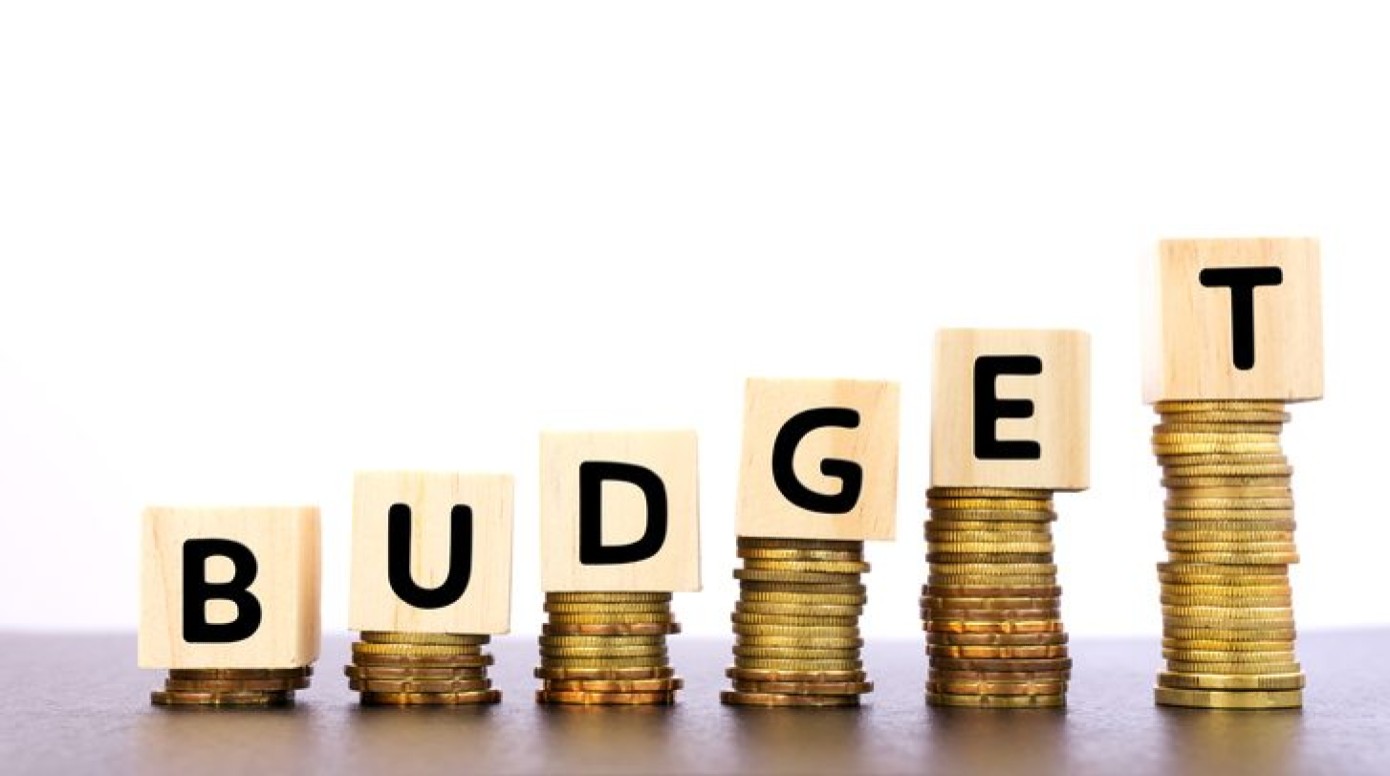 Group Conscience
Rent/platform fees, GR expenses, literature, service arms based on their budgets
Example: My home group (see next page)
[Speaker Notes: The group conscience decides how to spend the money contributed via the Seventh Tradition. A healthy group has enough money to pay its rent or platform fee, send its GR to District meetings and Assemblies, purchase literature to sell and/or gift to newcomers, and pay its share to support the service arms that support them.]
Group Budget Example
$1,040/52 = $20
[Speaker Notes: So, as an example, I attend a group that pays $25/month for rent, $215 to send their GR to each Assembly and $20 for each District meeting, gifts newcomers a newcomer packet at $1.40 each, and would like to contribute to each service arm at least their part of the expenses. So, annually, to cover rent ($300), GR expenses ($670) and literature given away ($70), the group would need to have contributions of $20/week ($300+$670+$70 = $1,040/52 = $20). This group usually has about 20 to 30 members attend. We will come back to discuss the service arms and how to determine how much a group should contribute in total, but let's examine them individually first.]
District Finances
[Speaker Notes: A healthy District creates an annual budget. This budget would include projected income from the groups within the District and projected expenses of the District. Most income is from group or individual contributions, but some Districts also hold fundraisers. District expenses include expenses for the DR to attend AWSC and Assembly meetings, rent for meetings and venues where workshops are held, or food purchased for service meetings. Establishing an ample reserve is also an important action for the District to take, as excess funds can be put to use if distributed to the AIS, Area, or WSO instead of letting them sit in a bank account. After reviewing the costs associated with rent, DR expenses, food, and workshops, a cost per group can be established for the District to be fully self-supporting. Let's look at an example—my district—on the next slide.]
District Budget Example
[Speaker Notes: An example would be a District that pays $20 per month in rent, $215 to send the DR to each of two AWSCs and two Assemblies, and $230 for an annual workshop. This adds up to $1,300 ($240+$860+$230=$1,300). If the District has 15 meetings and each meeting contributed $88 per year to the District, the District would be fully self-supporting.]
AIS/LDC Budgets
[Speaker Notes: Some groups also support an AIS and or LDC. These are usually in metropolitan areas and supported by one or more Districts. While they are not in the direct links of service, they still support the groups and should be supported by the groups. Any extra funds an AIS or LDC has can be contributed to the Area or WSO. I'm going to use AIS/LDC, as that is what my home group supports. The AIS/LDC has expenses beyond the cost of literature, which it resells to the groups or members. They pay rent, do public outreach, support Alateen, create a monthly newsletter, and update a local meeting list. They may also host a service workshop or hold fundraisers. If an AIS/LDC adds up their expenses outside of literature purchases, it can determine how much it spends on each group it supports. My AIS/LDC supports 80 groups and its expenses outside of literature total $12,000. So, if each group contributed $150 per year, the AIS would be fully self-supporting.]
Area Budgets
[Speaker Notes: You all know that the Area elects a Delegate to send to the WSC each year and holds Assemblies and AWSC meetings to facilitate the transfer of information between the Areas and WSC/WSO. Workshops might be held during or outside of these service meetings, and conventions might be funded through the Area. My Area has approximately 320 groups and a budget of $40,000. If each group contributes $125 per year to the Area, the Area will be fully self-supporting.]
WSO Budget
[Speaker Notes: The WSO provides all of the services on the back of the appeal letter. Since the main sources of income for the WSO are contributions and literature sales, groups’ contributions are very important in order for the WSO to continue providing worldwide services. Most years, contributions and literature sales do not cover the total expenses at the WSO. The Board of Trustees voted to allow up to four percent of the Reserve Fund to be transferred into the General Fund each year. This helps to cover operating expenses and sometimes can fund special projects. The three separate funds make sure that the operating funds in the General Fund, which supports the groups, stay separate from the Reserve Fund and the Building Fund. Each year, the WSO calculates how much of the General Fund is spent in support of each group. If each group contributed approximately $300 per year, the WSO would be fully self-supporting.]
Example Cost per Group by Service Arm
*Excludes literature purchases
[Speaker Notes: Here are my examples put into one chart. The WSO listed the cost of supporting a group in 2021 at approximately $288, so for 2022 I estimated $300. A group that is fully self-supporting would contribute in total $663 ($300+$125+88+$150=$663) to the four different service arms. 

My group can use the percentages in this table (or round up or down according to the group conscience) to determine their contributions to the service arms that support them. Personally, I would donate 45 percent to WSO, 20 percent to Area, 10 percent to District, and 25 percent to AIS/LDC. Your group can create your own version using budgets from your Area, District, and AIS/LDC if you support one.]
Group Budgets Revisited
[Speaker Notes: If we take the group expenses of $1,040 from above on slide four and add the combined total of all service arm contributions, my home group has a total expenditure of $1,703. With 25 members attending on average, it only takes an average of $1.31 per week per member for the group to be fully self-supporting. To get this amount, you would take total expenses for the year of $1,703 and divide by 52 weeks, then divide by the average number of members, which was 25 ($1,703/52/25 = $1.31). We know that not everyone is able to contribute, and we certainly don't want to discourage attendance. My first Sponsor told me to put what I could in the basket, even if it was a nickel or a dime, as there were other members that could afford to put more than the average in the basket, and someday I would be able to do so too.  She said that whatever we give away comes back tenfold, and she was right!

Of course, all of this works if all groups contribute. We heard that in 2021, only 52 percent of the groups contributed. Help us carry the message that it takes one to start something, but many to carry it out. In fact, it takes everyone!]
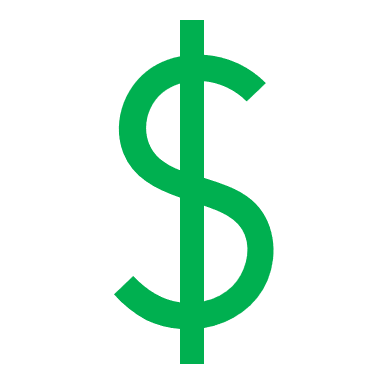 How to Make Contributions
Go to al-anon.org under “Make a Contribution”
Go to “Contributions” in the Al-Anon Family Groups Mobile App
Send a check or money order to:
AFG, Inc.
1600 Corporate Landing Parkway
Virginia Beach, VA 23454-5617
Q and A
[Speaker Notes: Open to questions if time permits.]